MOISÉS, INSTRUMENTO DE DIOS
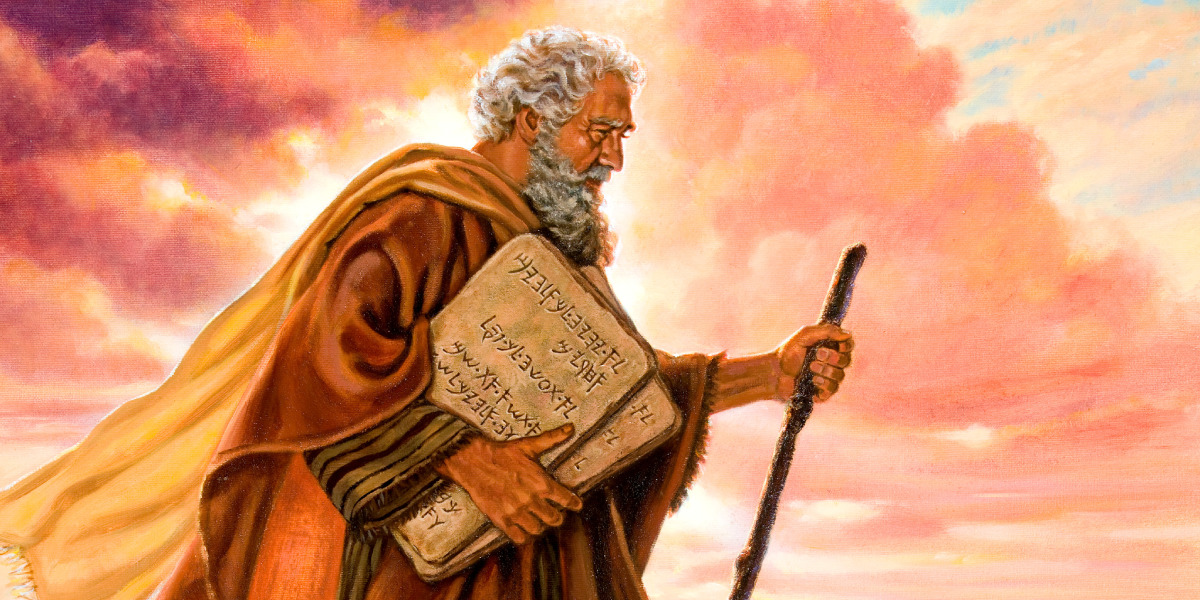 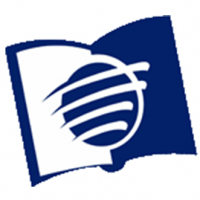 ESCUELA SABÁTICA
IGLESIA ADVENTISTA DEL 7° DÍA
SERVICIO DE CANTO
# 480 QUIERO CANTAR, # 477 LOS QUE AMAN AL SEÑOR
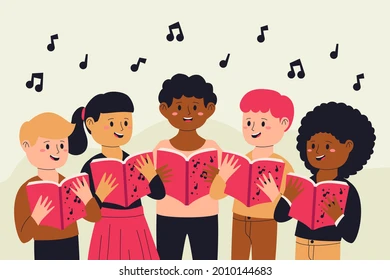 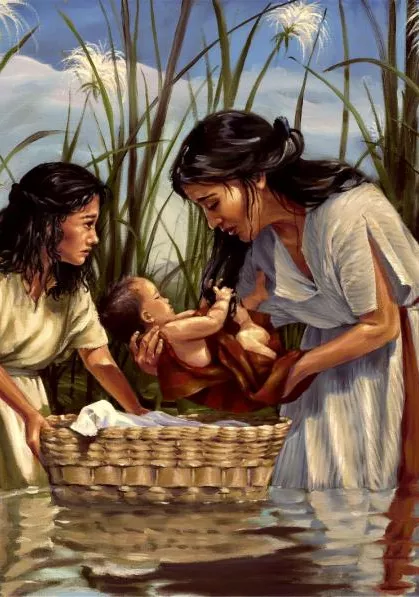 ¡Buenos días hermanos y apreciadas visitas que nos acompañan!, yo soy Jocabed, les presento a 
mi pequeño Moisés y mi pequeña Miriam; esta mañana hemos venido a adorar a nuestro Creador y Protector.
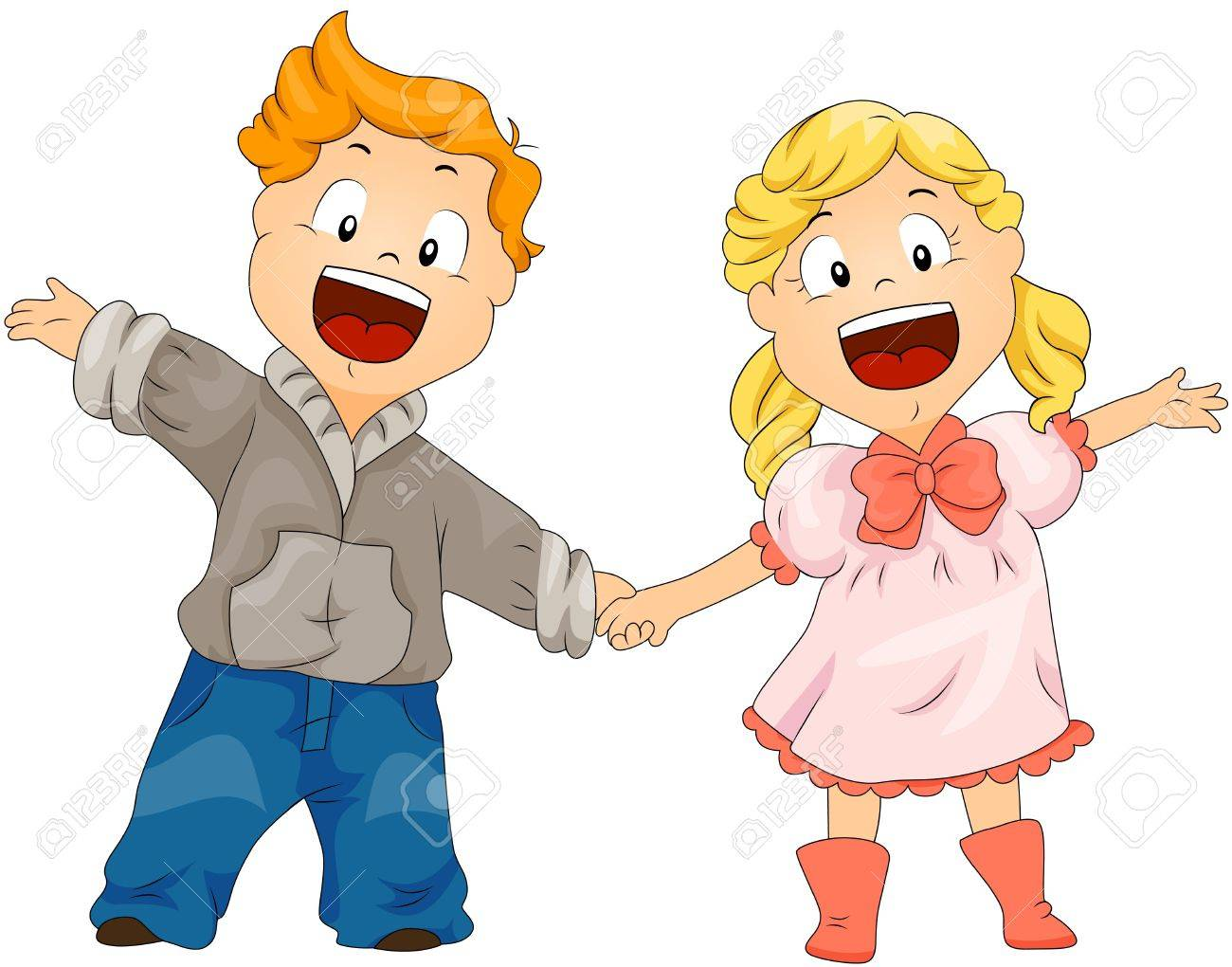 B
I
E
N
V
E
N
I
D
O
S
—Nos sentimos muy contentos y gozosos que ustedes también nos acompañen esta mañana, cuando agradecemos a Dios y venimos ante su presencia a adorarle los ángeles también adoran con nosotros. 
Y eso es motivo de felicidad; es por eso que hoy les damos una cordial ¡BIENVENIDA!
LECTURA BÍBLICA
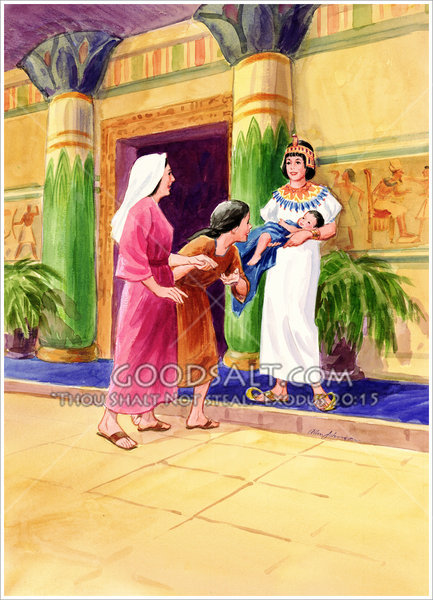 “Cuando el niño creció, ella lo llevó a la hija del Faraón, y vino a ser hijo suyo; y le puso por nombre Moisés, diciendo: Pues lo he sacado de las aguas” Éxodo 2:10.
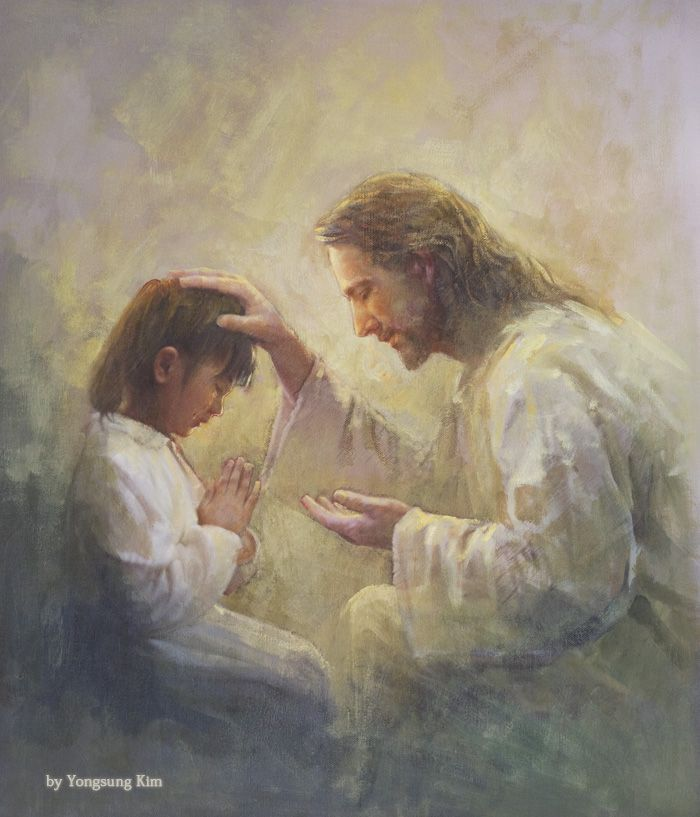 —Esta lección trata sobre la adoración. Dios todavía vigila a los niños y a las niñas de hoy. Cuando le agradecemos por su protección y cuidado lo estamos adorando.
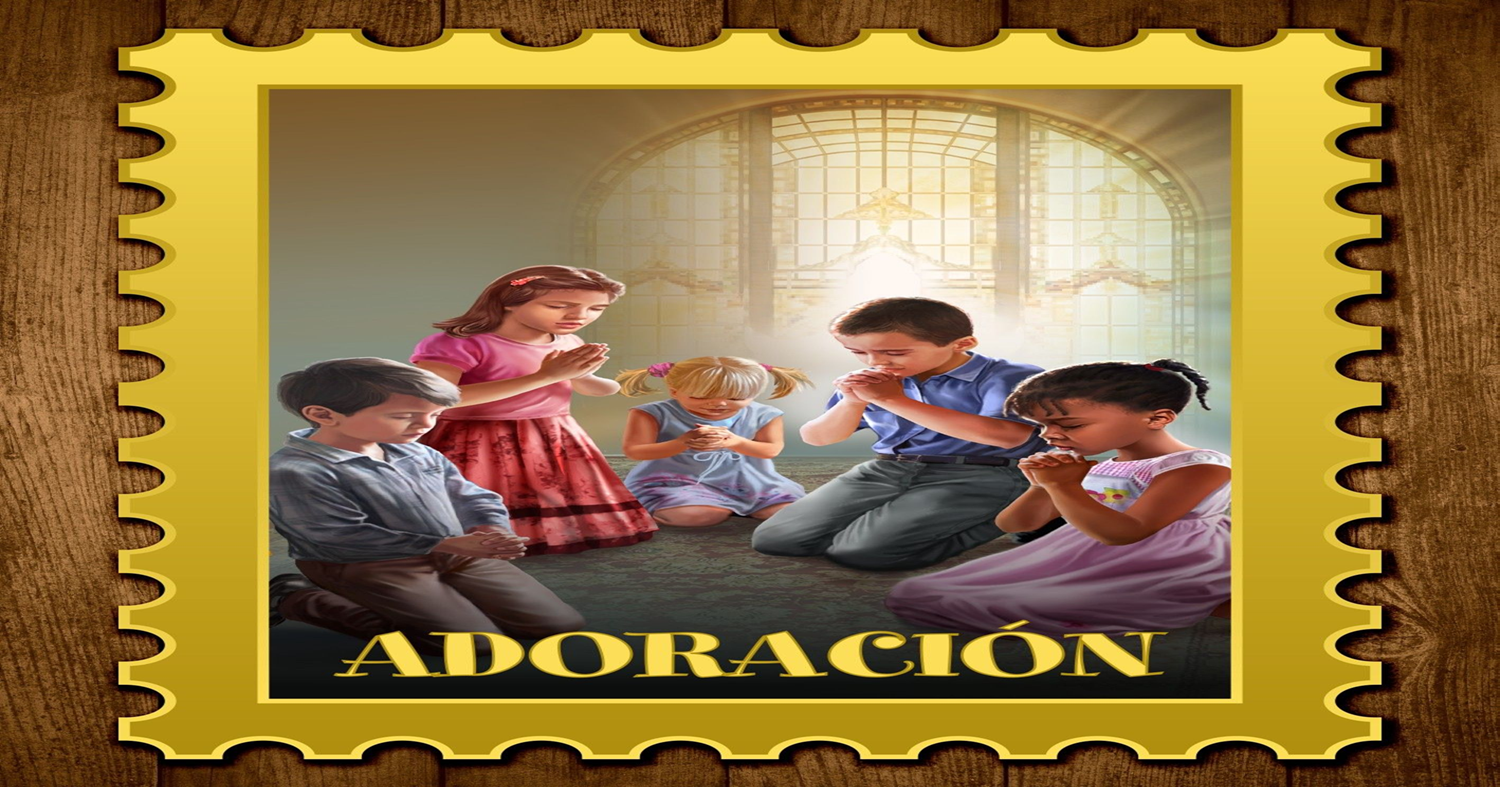 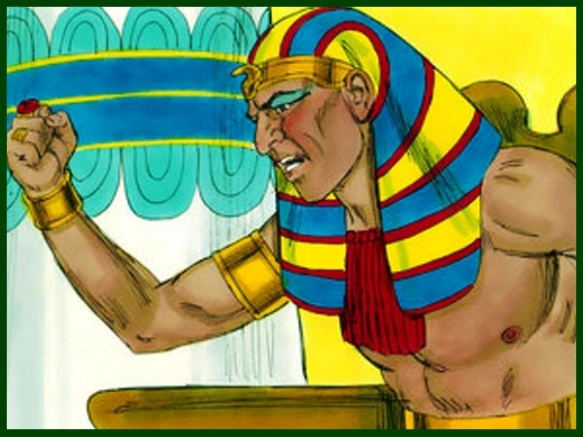 Faraón ordena que maten a todos los niños varones de los israelitas en Egipto.
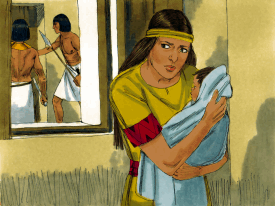 A una familia israelita le nace un bebé y lo esconden durante tres meses en su casa,
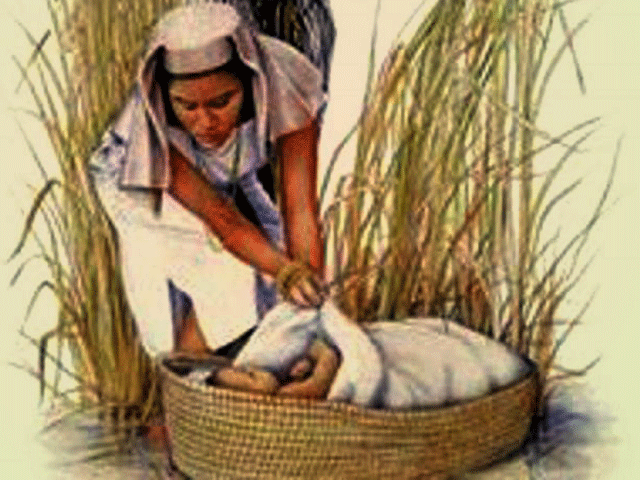 Luego la madre hace una canasta para que pueda 
flotar en el agua, en ella coloca al bebé y echa la canasta en el río.
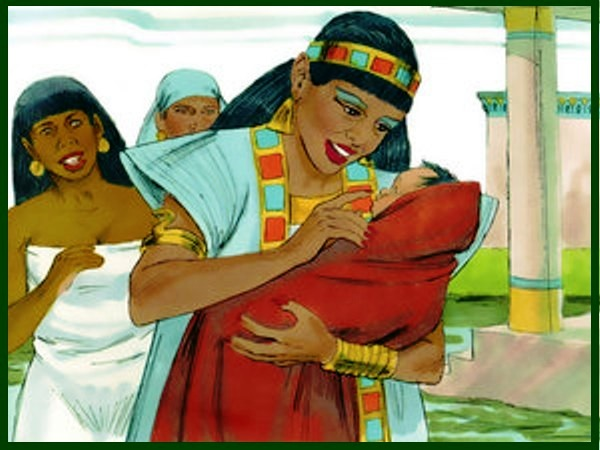 Cuando la hija de faraón va al río, ve la canasta, la saca del agua, y decide quedarse con el bebé. 
Le pone por nombre Moisés cuando lo adopta.
María, la hermana del bebé, se acerca y le pregunta a la princesa si quiere que le busque una nodriza que lo críe y la princesa le pide que le consiga una. 
María busca a su mamá, quien lleva al bebé a su casa y lo cría
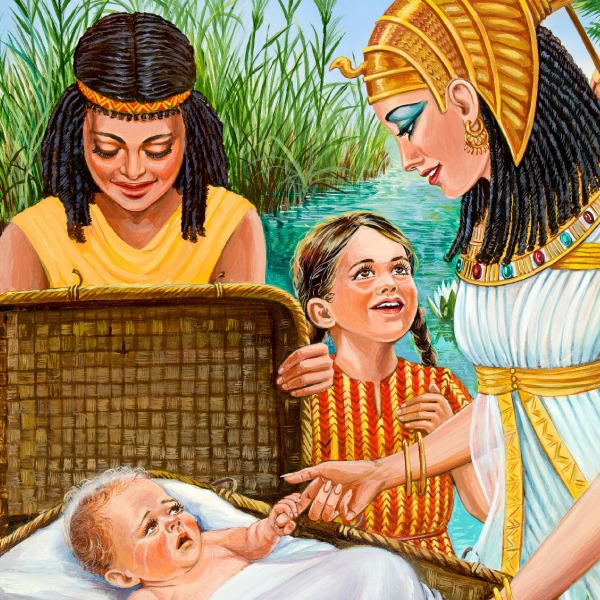 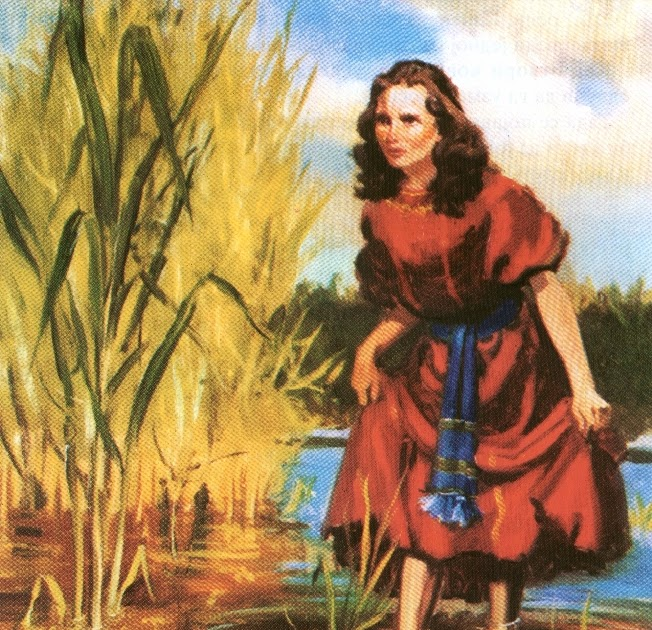 “Dios ha oído mis oraciones fui premiada por mi fe, con profunda gratitud emprendí mi tarea. Aprovecho 
fielmente la oportunidad de educar a mi hijo para Dios.
 Estoy segura de que había sido preservado para 
una gran obra, y sabía que pronto debería entregarlo a su madre adoptiva, y Moisés se vería rodeado de 
influencias que tenderían a apartarlo de Dios.
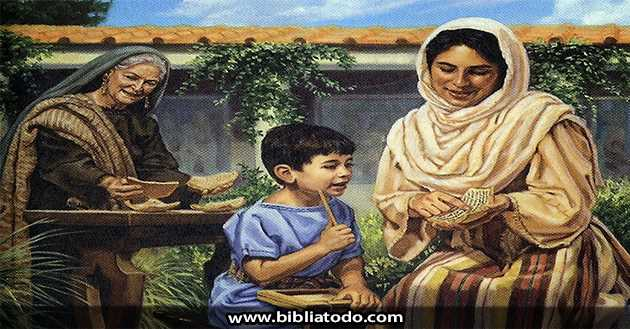 Todo eso me hizo más diligente y cuidadosa en la instrucción 
de Moisés, que en mis otros hijos. Traté de inculcarle la reverencia a Dios y el amor a la verdad y a la justicia, 
y oré fervorosamente para que fuera preservado de toda influencia corruptora. Le mostré la insensatez y el 
pecado de la idolatría y desde muy temprana edad le enseñé a postrarse y orar al Dios viviente, el único que 
podía oírlo y ayudarlo en cualquier emergencia”.
MISIONERO MUNDIAL
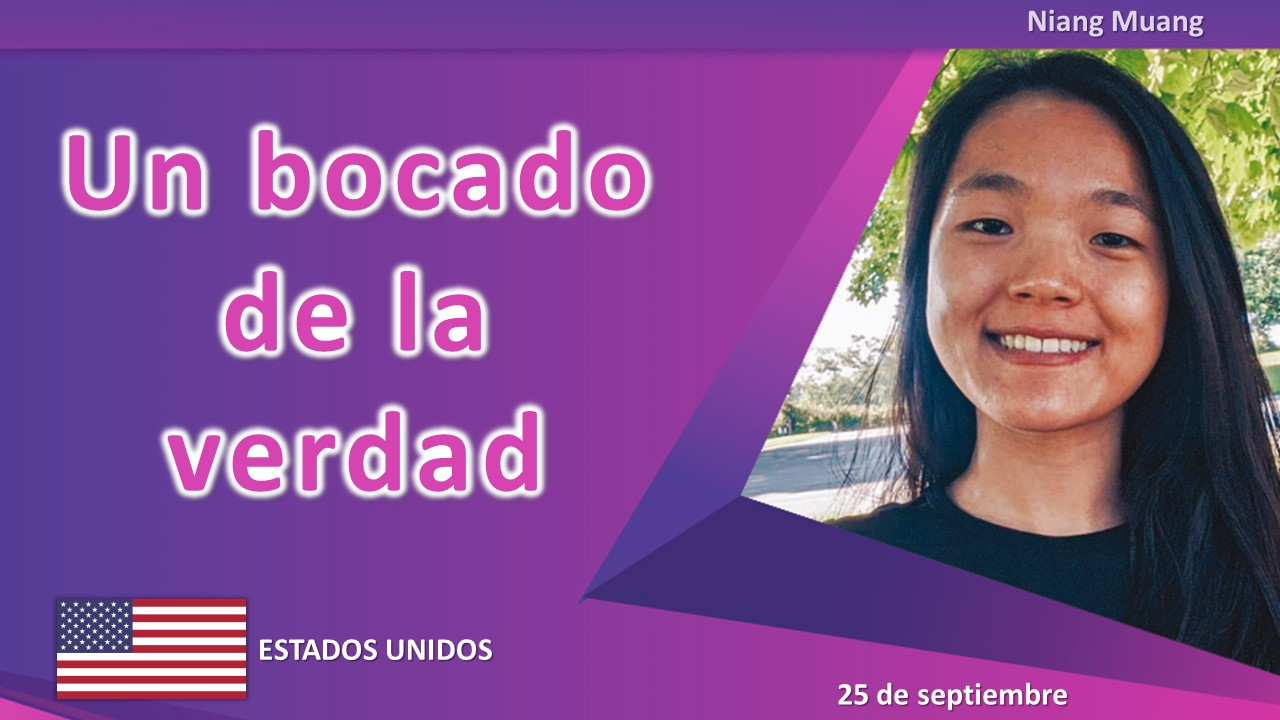 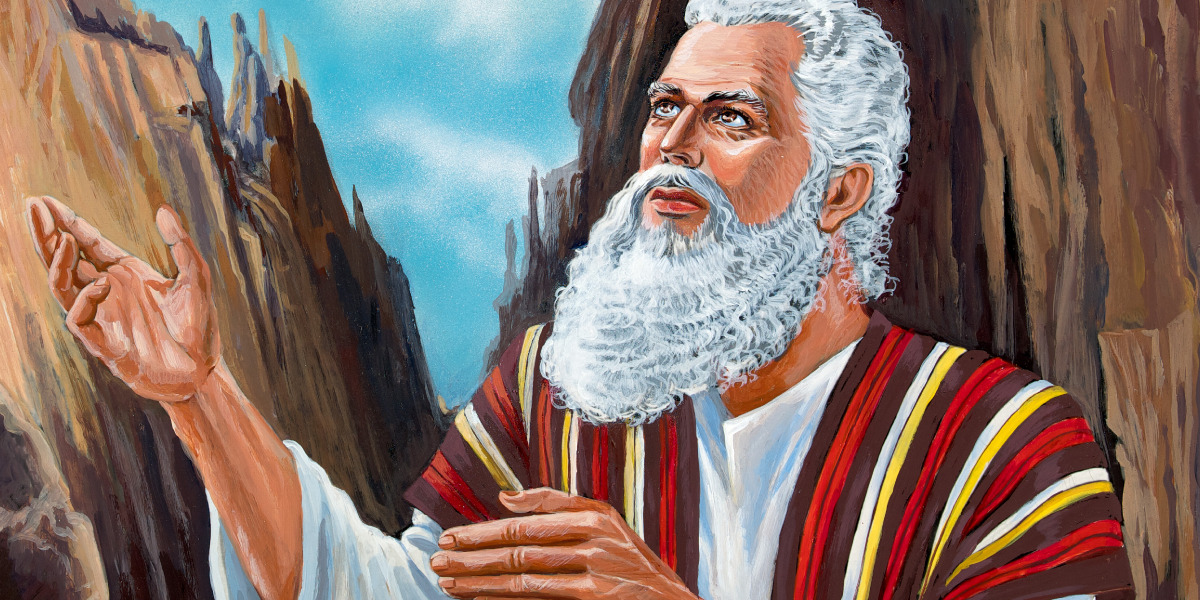 Ya soy un adulto y he sido llamado por Dios para sacar a los israelitas de Egipto para 
llevarlos a hacia la tierra prometida; no fue una tarea fácil, pero Dios siempre estuvo a mi lado.
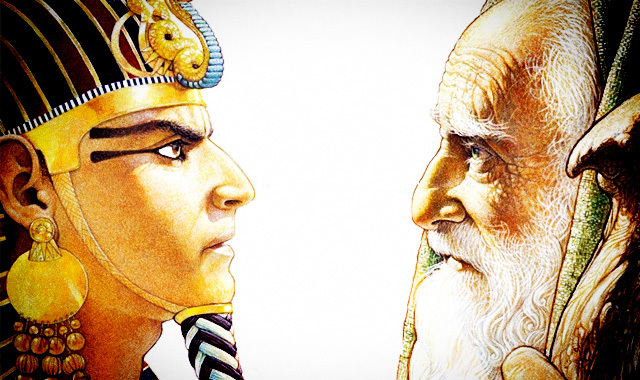 El corazón del 
Faraón estaba endurecido, pero para mi Dios, que es el Dios de lo imposible siempre me acompañó y me 
dirigió.
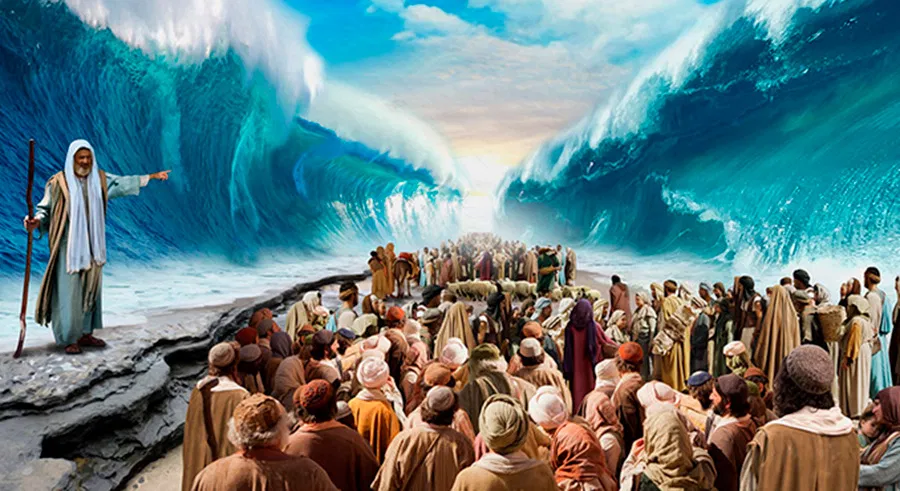 Dios siempre estuvo con nosotros; ¿quién se puede imaginar ver el mar abrirse 
en dos y nosotros poder caminar en tierra?
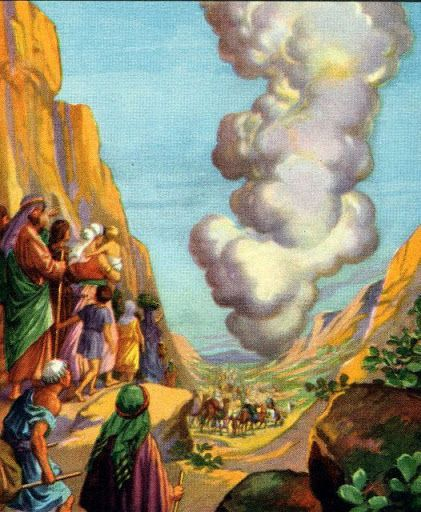 ¿cómo dudar de su amor si en el día nos acompañaba en una 
columna de nube, y durante la noche en una columna de fuego?
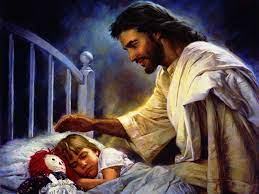 Hoy también tú puedes ver sus maravillas; 
siempre te está sustentando en todo momento. Alabamos a Dios por su cuidado.
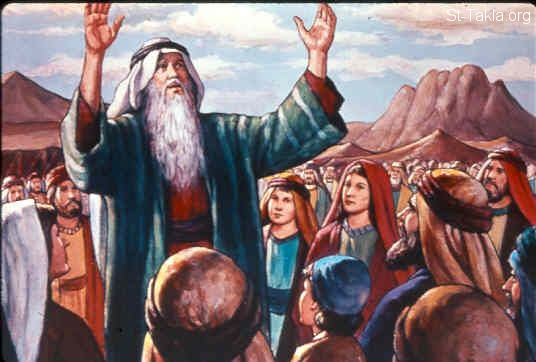 —¡Hola, querido pueblo de Israel! Qué viaje tan largo ha sido desde Egipto. Pero hemos llegado ahora a la frontera con Canaán. Dios ha sido bueno con nosotros durante estos 40 años.
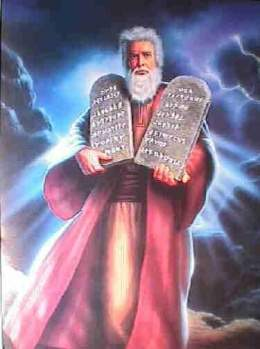 Nos dio sus 10 secretos 
de la felicidad, las 10 reglas que nos permiten vivir felices y también nos permite demostrar cuanto le amamos.
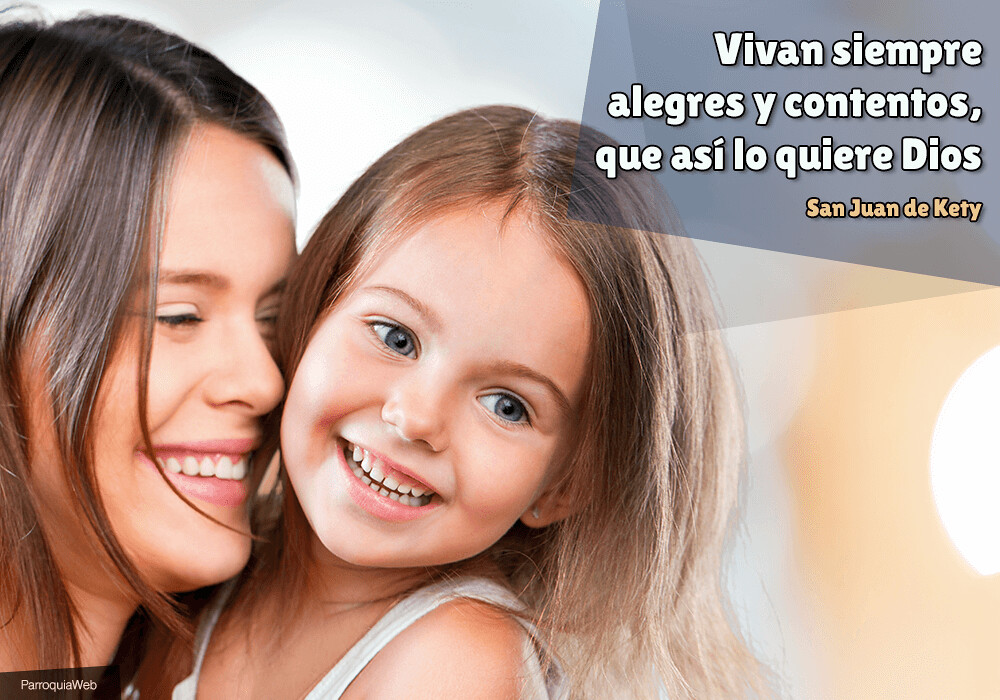 ¡Qué felicidad llena nuestros corazones!, saber que desde siempre su preocupación es librarnos del dolor y 
del sufrimiento.
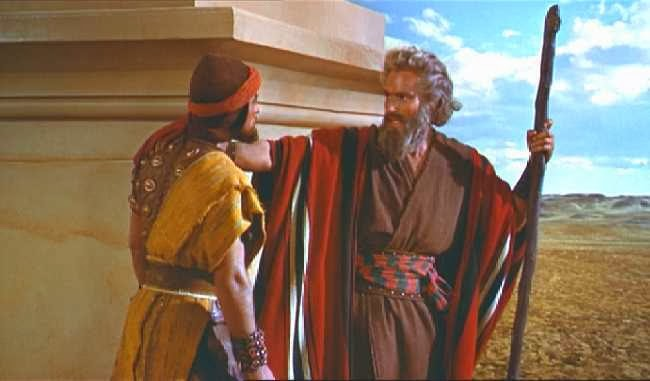 Pero desde ahora Josué tú eres el que guiará a este pueblo a la Tierra Prometida. El Señor mismo te guiará y estará contigo. Él no te abandonará ni te fallará, así que ten valor y no tengas miedo.
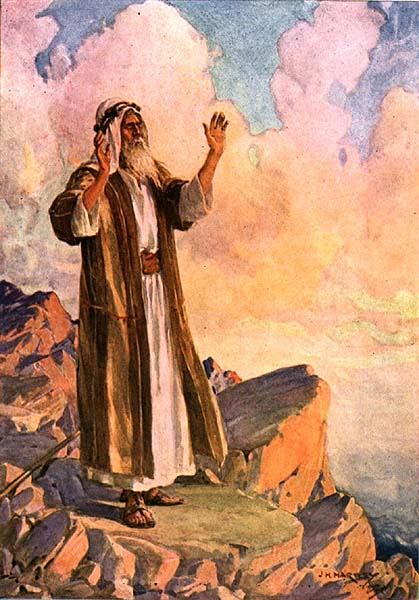 Ahora debo irme. Dios me ha pedido que suba al monte Nebo. Josué va con él. Moisés le da un apretón de manos a Josué.
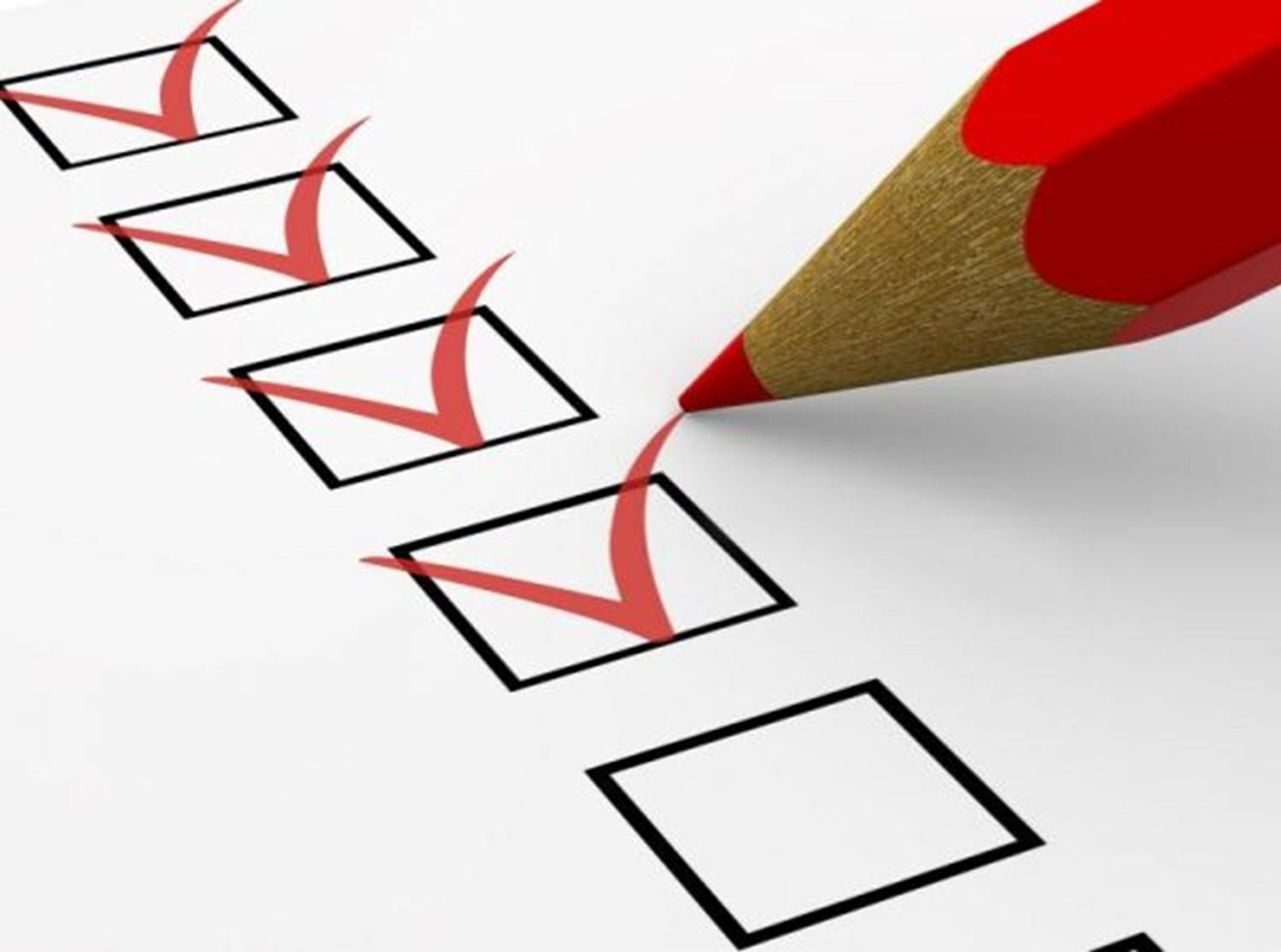 INFORME SECRETARIAL
NUEVO HORIZONTE
MEJORAMIENTO
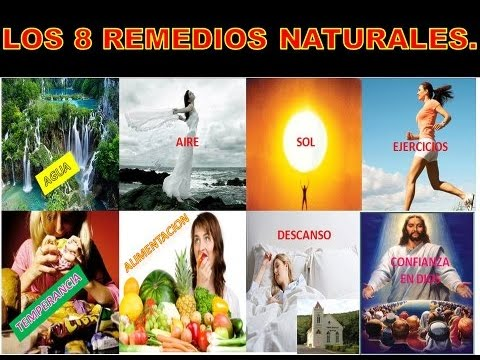 ¿QUIERE MEJORAR SU SALUD?
CONCLUSIÓN
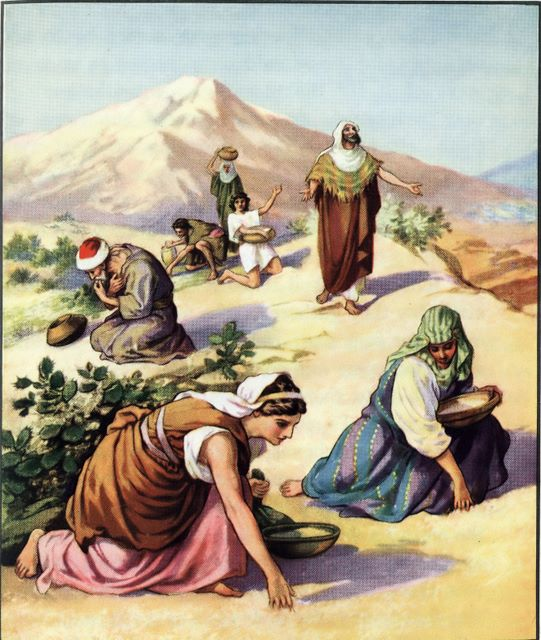 Dios había hecho maravillas en favor de los israelitas y había partido las aguas del Mar Rojo 
cuando salieron de Egipto
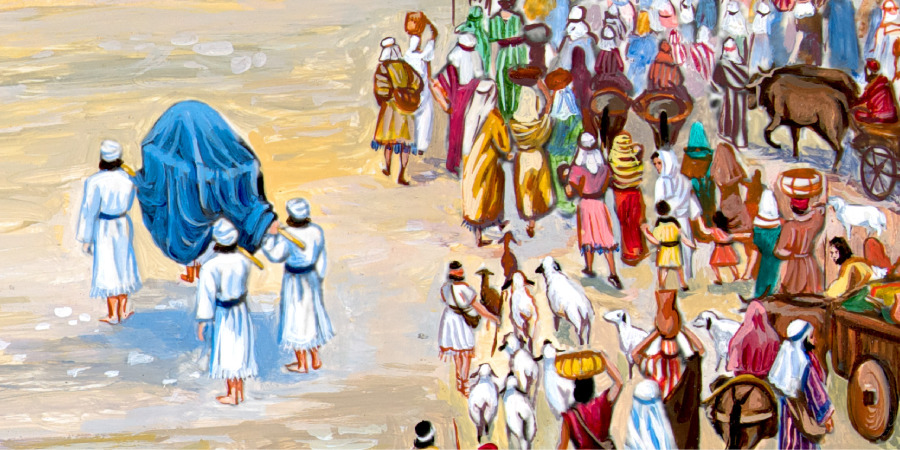 Y ahora, 40 años más tarde, cuando había llegado el tiempo de entrar a la tierra 
de Canaán, Dios hizo otro milagro en su favor. Secó las aguas del río Jordán para que su pueblo lo pudiera 
cruzar sin problemas.
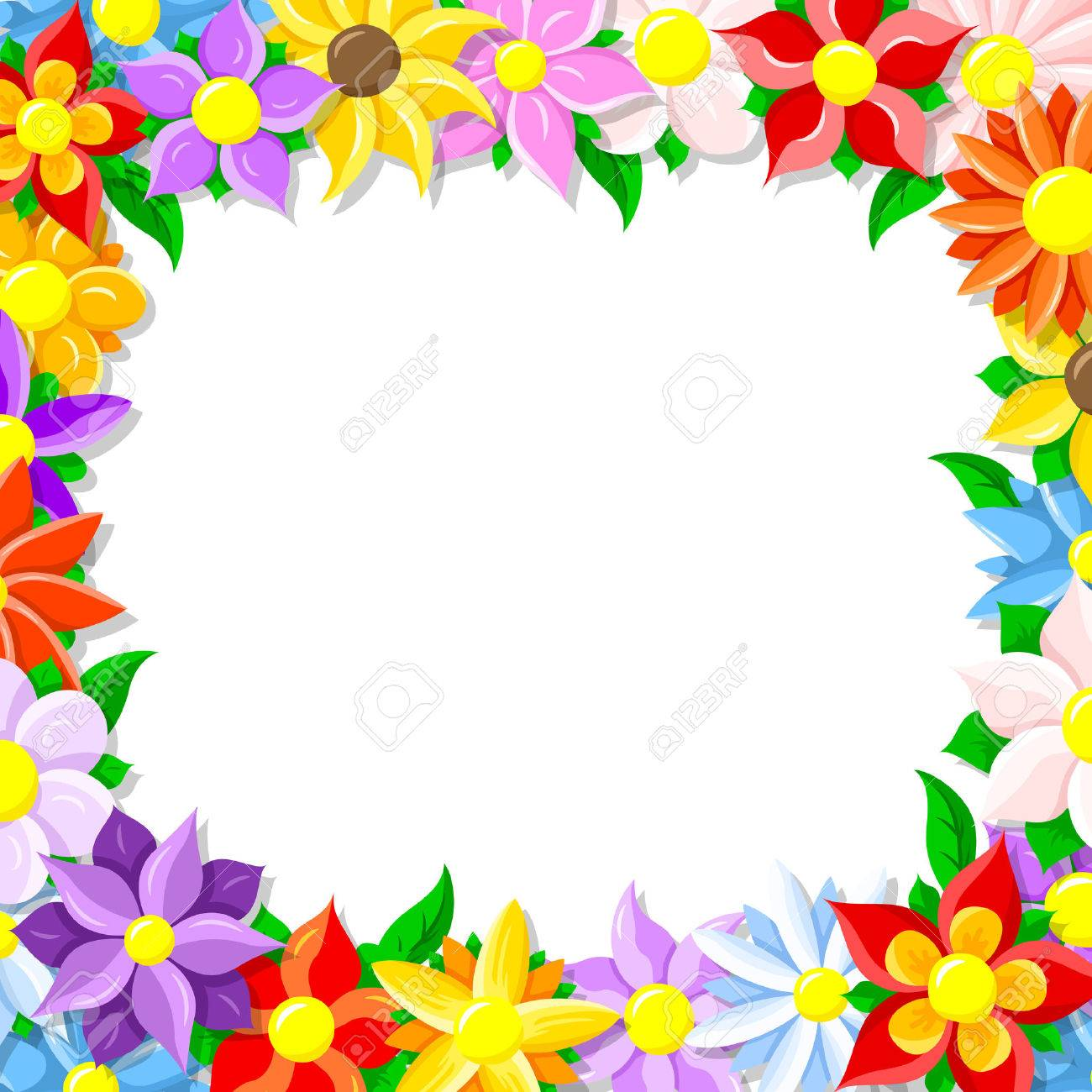 Como Moisés, nosotros también adoramos a Dios cuando le buscamos y pedimos su dirección; 
al igual que Moisés tendremos que enfrentar dificultades, situaciones dolorosas quizá, pero debemos estar seguros que 
podemos hermanos, porque el Dios de los tiempos de Moisés es el mismo de hoy, si ponemos nuestras vidas al servicio de Dios y le buscamos incansablemente nuestro rostro también irradiará luz y paz para que otros 
también decidan seguirle.
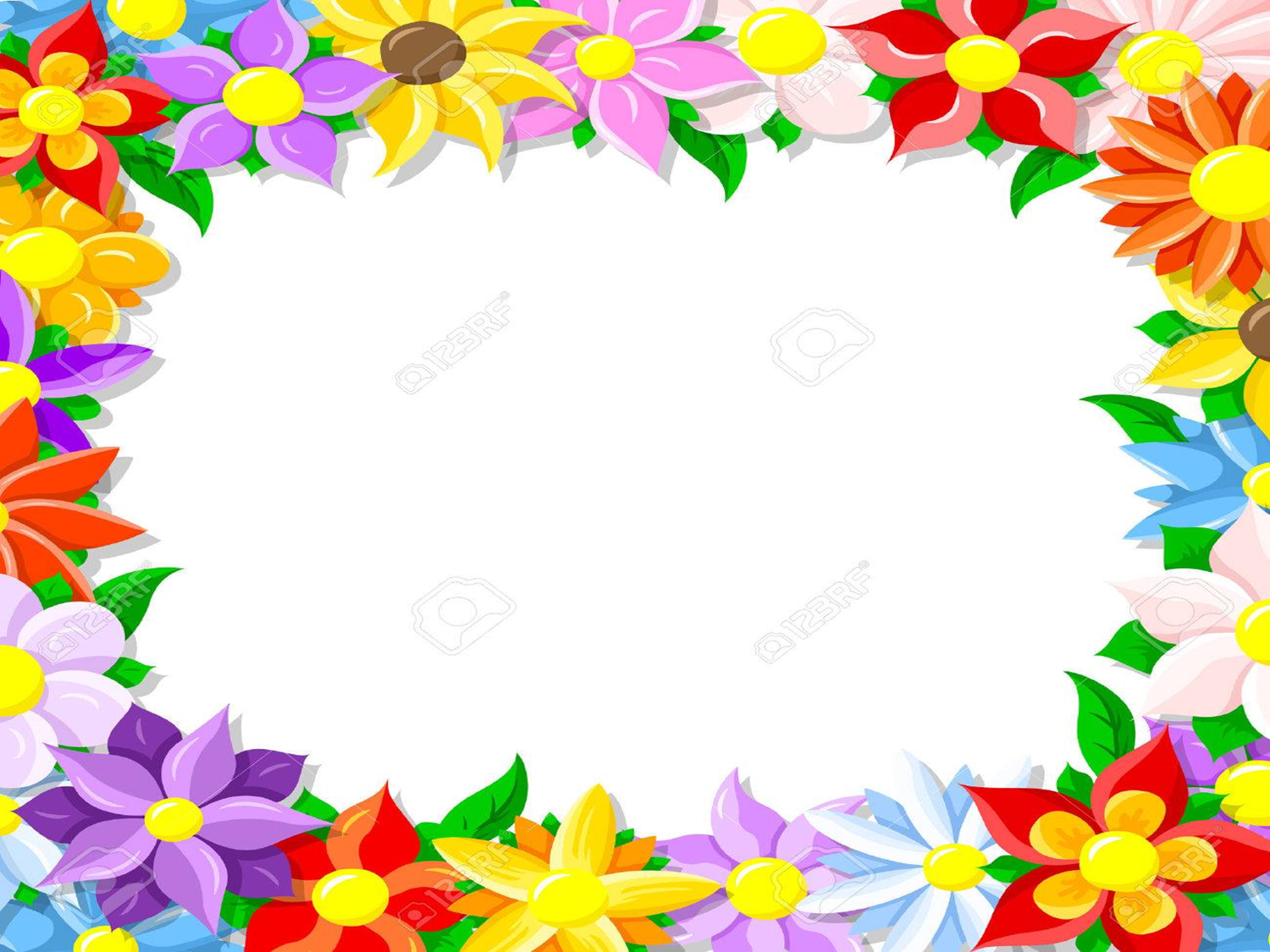 Agradecemos a todos los niños por su participación, y a los padres que los motivan y apoyan. Los padres son clave importante para ayudar a los niños a fortalecerse espiritualmente, a través del 
estudio diario de sus lecciones.
VERSÍCULO PARA MEMORIZAR
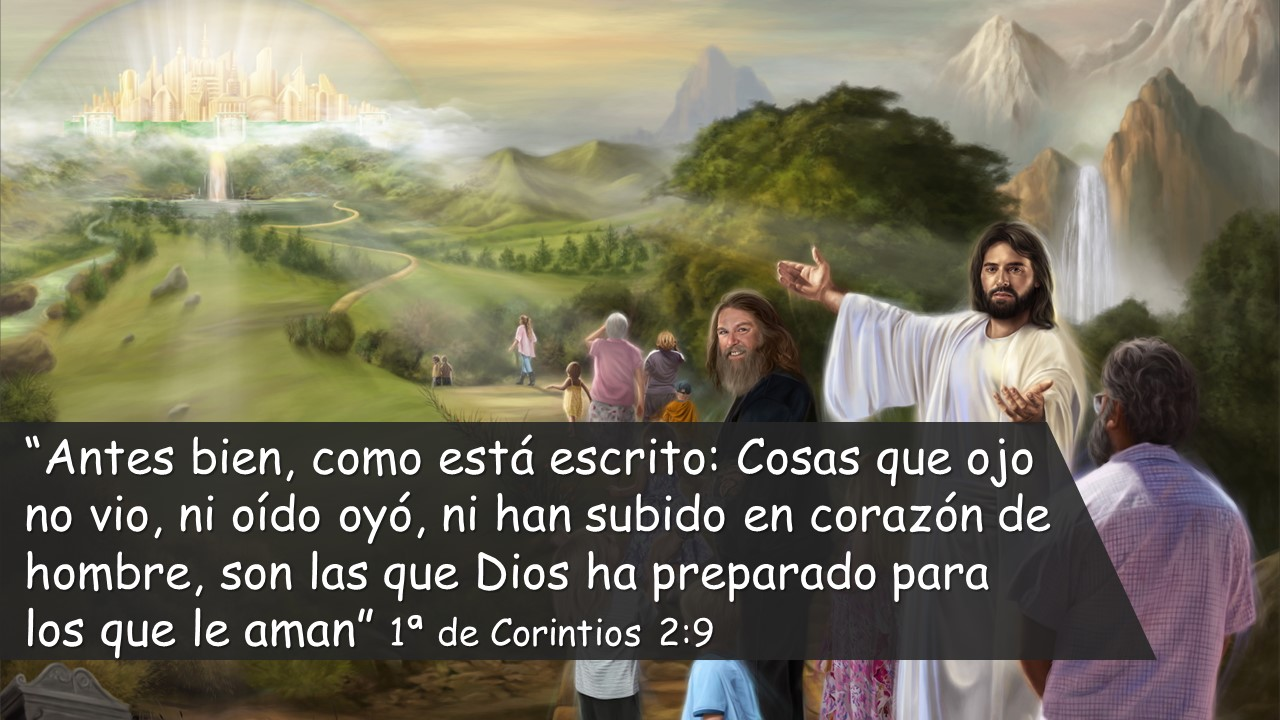 REPASO DE LA  LECCIÓN # 13
EL DESCANSO SUPREMO
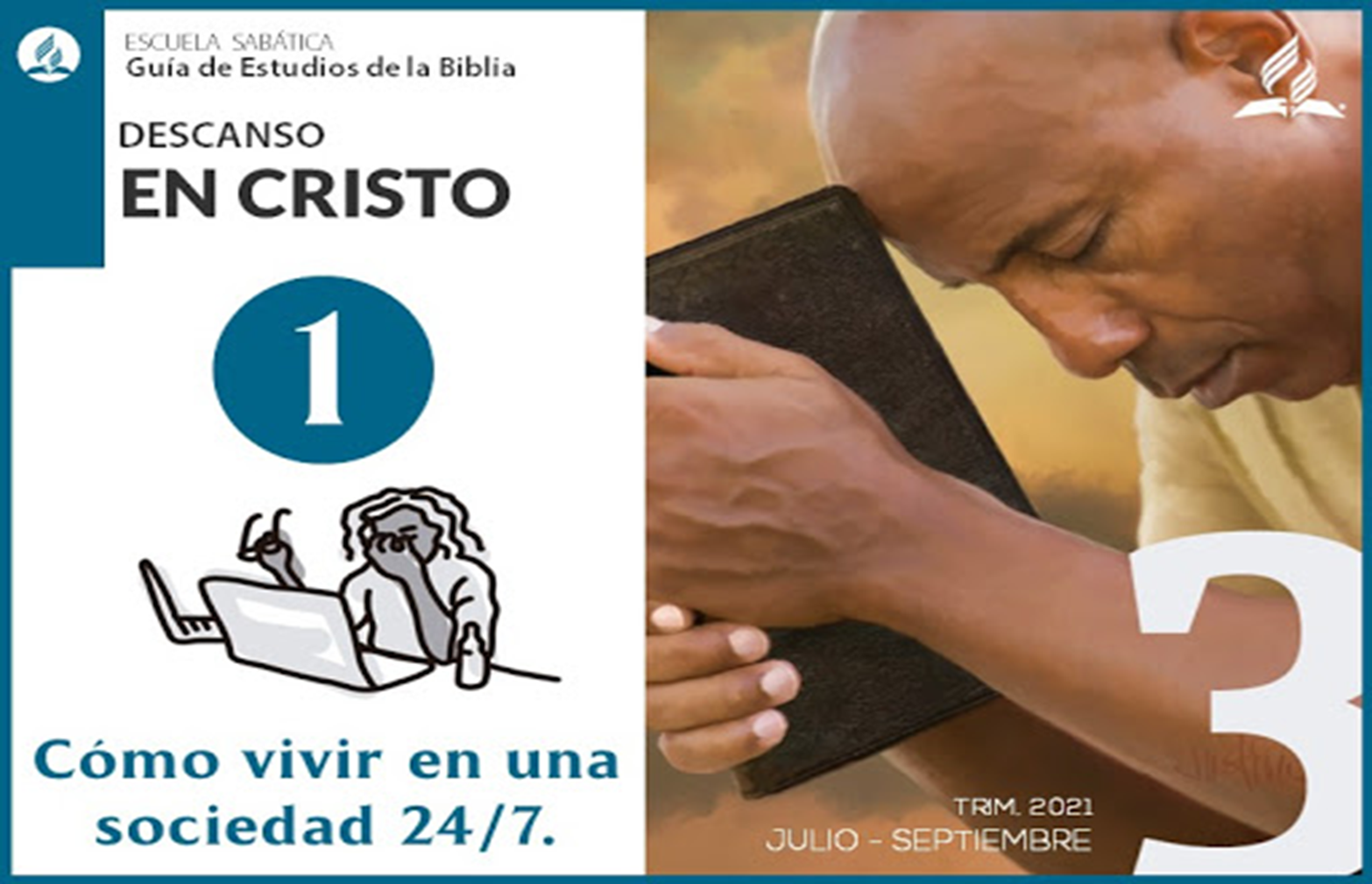 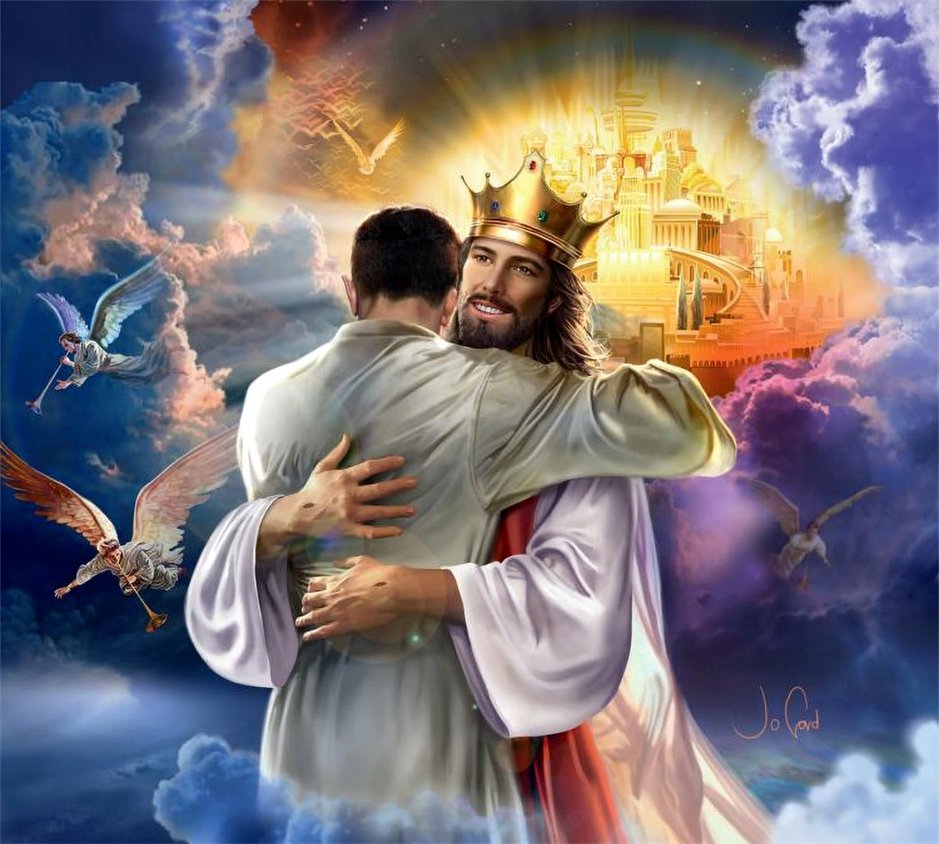 HIMNO FINAL
# 598 CRISTO, YO TE SEGUIRÉ
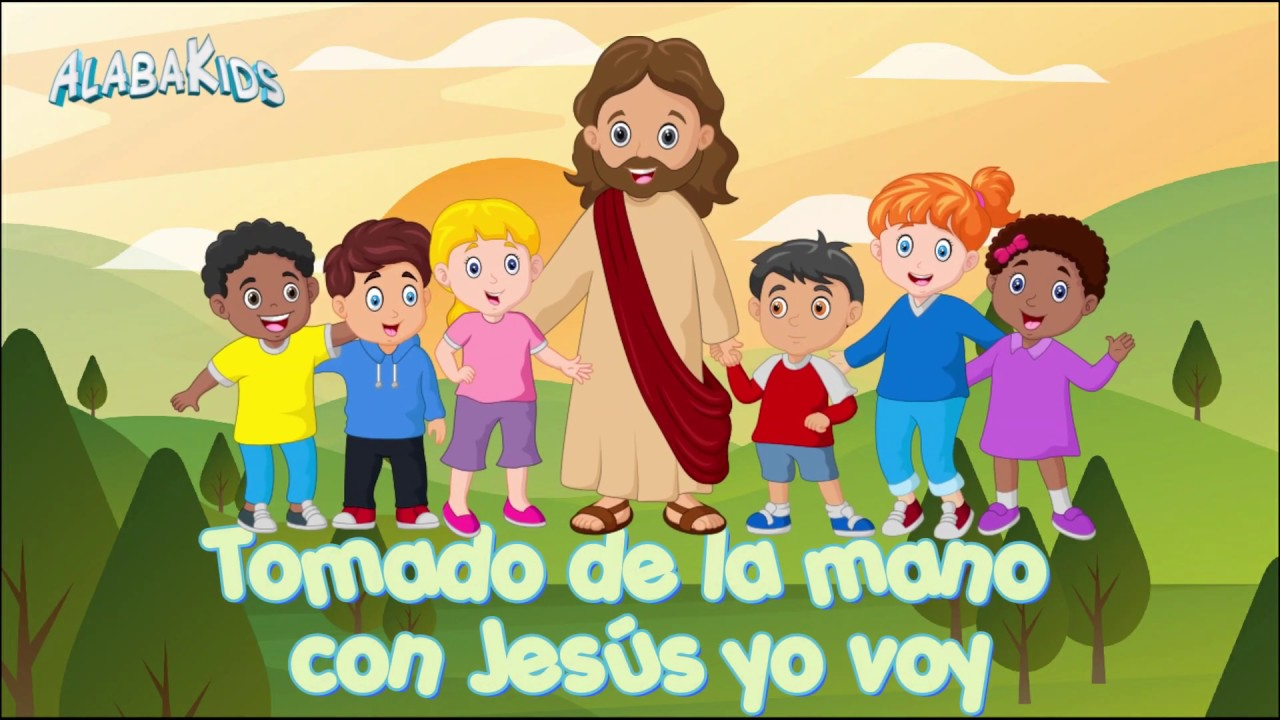 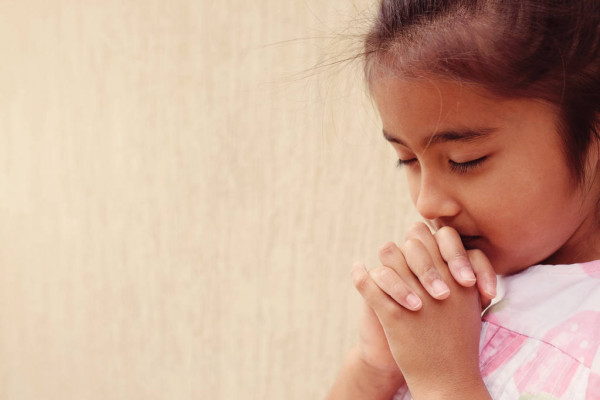 ORACIÓN
FINAL
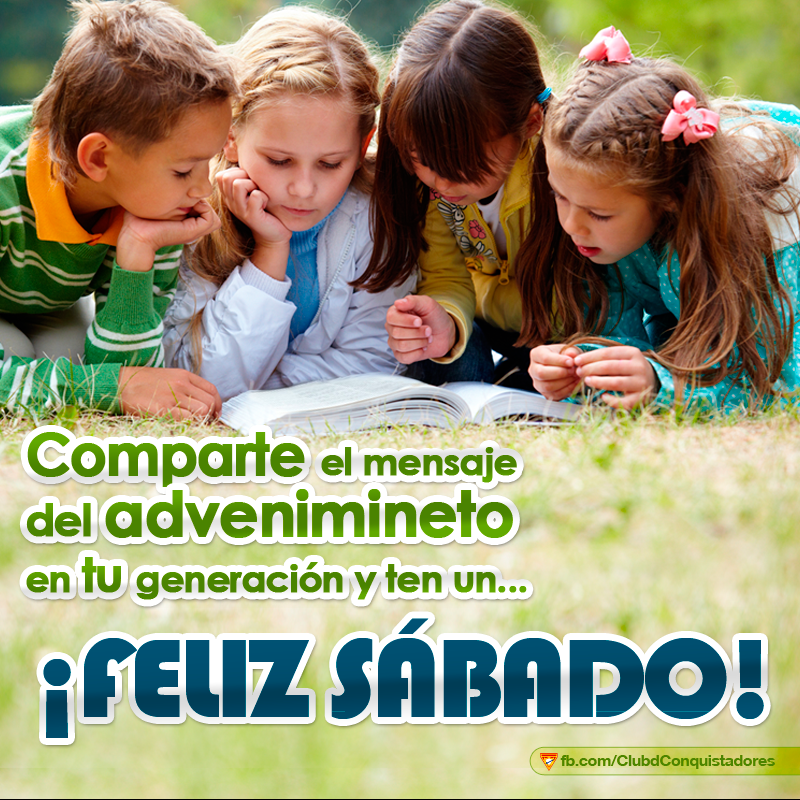